New Delegate Information and Resolution Writing: The Essentials
ASCCC Spring Plenary Session
April 20, 2017
Randy Beach, ASCCC Resolutions Committee Chair
I’m a new delegate…what do I do at Plenary?
Attend Area meetings  at plenary
Read session resolutions packets…they are revised daily.
Debate and vote on resolutions - represent your local senate’s positions
Vote in executive committee elections
Part of a team? Spread yourselves around to different breakouts 
Network!
Get to know your Area Representative and the entire Executive Committee…we’re here to help!
And remember – have fun!
Fall 2016 Plenary Costa Mesa, California
2
[Speaker Notes: Rochelle]
Resolutions, Voting & Discussion
Resolutions are debated and voted…anyone can debate
Arguments are made at the pro and con mics.
Debate continues until no one is at a mic, or until time for debate expires (15 minutes)
Parliamentary mic is for making motions, parliamentary inquiries to the chair, etc.
Votes are voice votes…only delegates vote!
If voice vote inconclusive, division of the house is done
If division of the house inconclusive…serpentine vote!
Fall 2016 Plenary Costa Mesa, California
3
[Speaker Notes: Rochelle]
Resolutions…
Identify and record the will of the academic senates of the California community colleges
Set direction for the organization as a whole
Direct members of the Executive Committee and its committees to take action in response  
Are borne out of issues important to faculty and often identified by the ASCCC Executive Committee and its committees or local senates
Are debated by the body at the fall and spring plenary sessions allowing for education on the issue and healthy dialog to transpire
ASCCC Faculty Leadership Institute June 9 - 11, Riverside, CA
4
[Speaker Notes: Not sure of the thought behind this slide.]
Life and Times of a Resolution: The Source
Executive Comm
Standing Comm
Task Force
Local Senates
Individuals
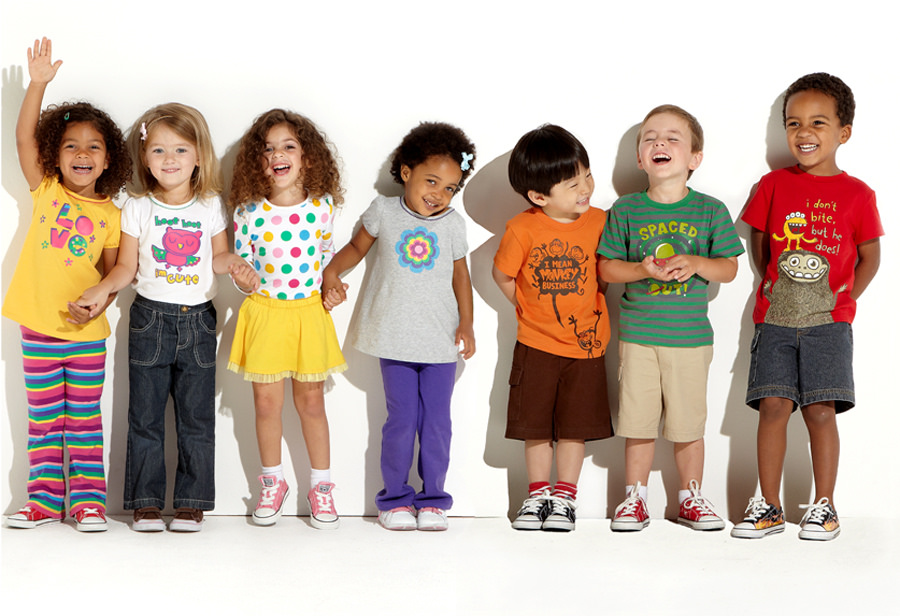 ASCCC Faculty Leadership Institute June 9 - 11, Riverside, CA
5
Life and Times of a Resolution: Development
Duplication of Position
Reversal of Position
Format
Confer with Colleagues
Clarity, Readability,
 Understanding, Intent
Senate Purview
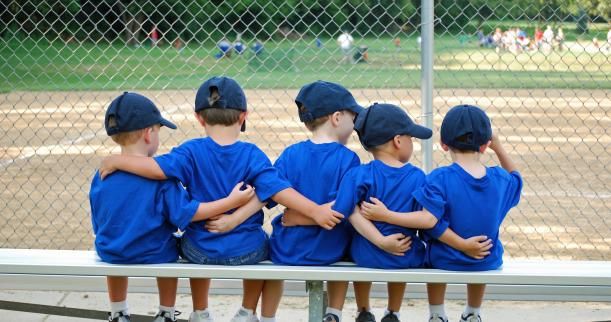 ASCCC Faculty Leadership Institute June 9 - 11, Riverside, CA
6
Life and Times of a Resolution: Plenary
Pre-plenary review
Exec Committee
Resolutions Committee
Area Meetings
Plenary Breakouts and Office Hours
Debate and Voting
New resolutions and amendments require four signatures
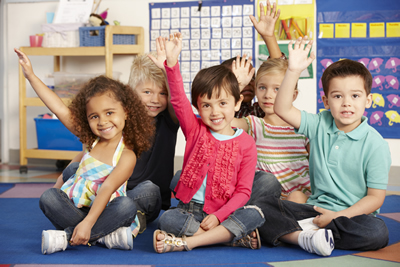 ASCCC Faculty Leadership Institute June 9 - 11, Riverside, CA
7
Life and Times of a Resolution: Implementation
Resolutions assigned to committee or individual
Resolutions tracked  on ASCCC website
Action included in annual reporting
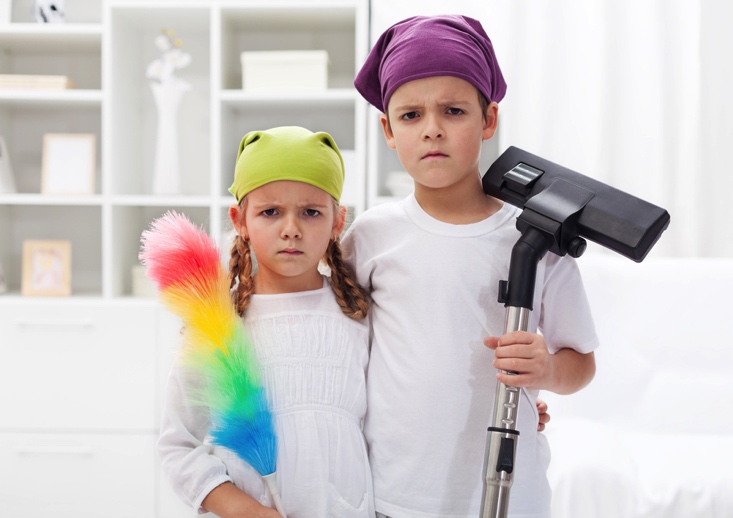 ASCCC Faculty Leadership Institute June 9 - 11, Riverside, CA
8
Resolutions: The Fine Print
Four is the Limit: Resolutions cannot contain more than four “whereas” or “resolved” statements
Resolves should “Stand Alone” in case divided
Consider using the first “whereas” as an introduction to outline the situation or provide background
Write out names in your first reference, acronyms after
 Be as direct as possible
Limit “whereas” to one reason in support of or in defense
Be sure that the title of the resolution accurately reflects the content of the resolution
ASCCC Faculty Leadership Institute June 9 - 11, Riverside, CA
9
Resolutions: The Fine Print
Word Choice
Judiciously use words such as “any,” “every,” “all,” “never,” “none,” or other qualifiers that make sweeping generalizations.
“Recommend” (Be clear of what)
“Ensure” or “Require” (Is it in ASCCC power?)
Assert or Affirm” (implies a position)
“Support” (but not the $ kind)
“Work With” (collaborate with system partners)
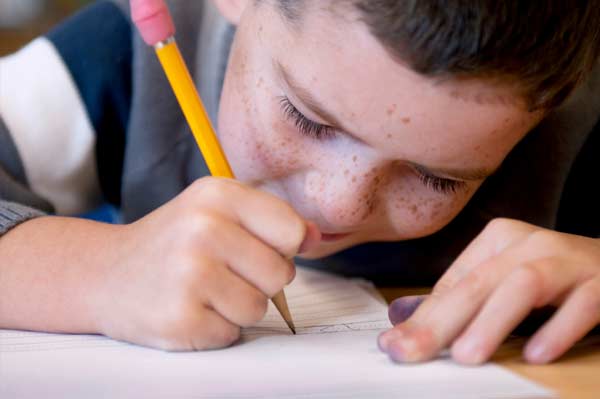 ASCCC Faculty Leadership Institute June 9 - 11, Riverside, CA
10
Amendments: The Fine Print
Added to help clarify intent/expand scope
Underscores and strikethroughs, not track changes.
Review the title after adding an amendment. Amend if necessary.
Make sure amendments don’t result in inconsistencies within a resolution. 
Include contacts for each amendment.
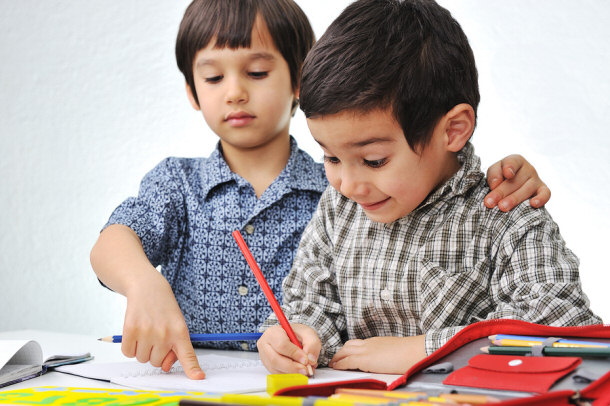 ASCCC Faculty Leadership Institute June 9 - 11, Riverside, CA
11
Remember…
Resolutions due by 4 PM Thursday
Amendments due by 2:30 Pm Friday
If you make a resolution, you should attend session at 5 pm Thursday
If you make an amendment, you should attend session at 5 pm Friday
4 delegates’ signatures needed for resolutions/amendments
MUST BE SUBMITTED ELECTRONICALLY to resolutions@asccc.org
Fall 2016 Plenary Costa Mesa, California
12
“
Questions?
ASCCC Faculty Leadership Institute June 9 - 11, Riverside, CA
13